15.СУ „Адам Мицкевеич“
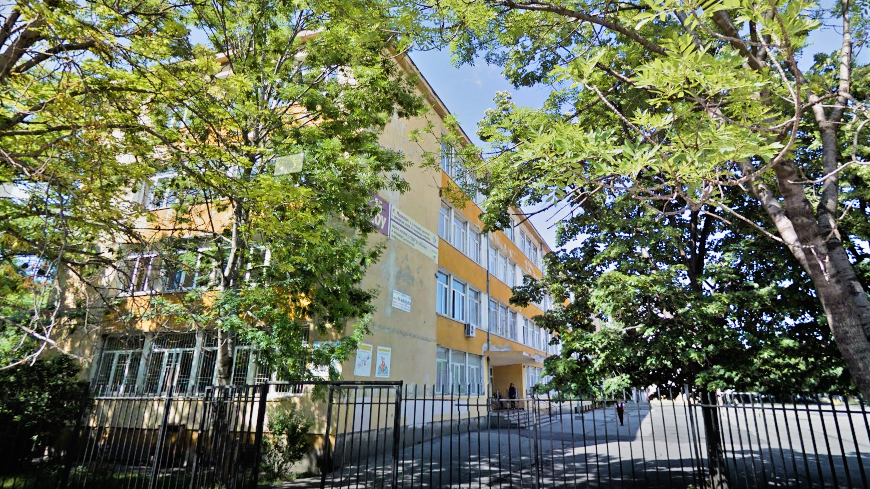 НАШЕТО УЧИЛИЩЕ - 15. СУ “АДАМ  МИЦКЕВИЧ”
В 15. СУ “Адам Мицкевич“ учат 430 ученици в 21 паралелки, които се обучават от 42 преподаватели  и 8 – непедагогически персонал. Гимназиалният етап е с профил “Технологичен – туризъм“ и “Предприемачески“. В училището се изучават английски, немски, руски и полски език.
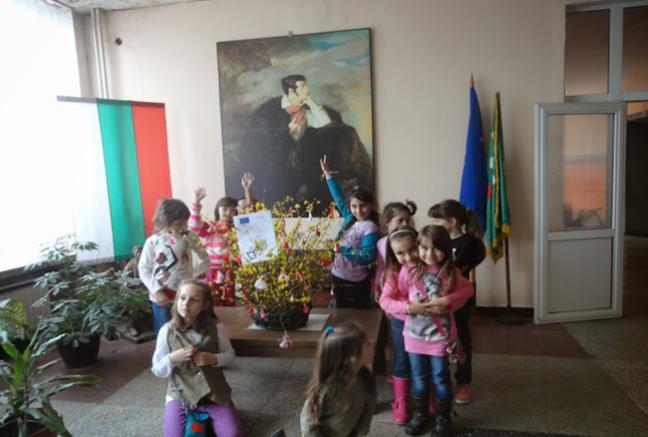 При нас обучение и възпитание получават ученици от Иран, Ирак, Ливан, Сирия, Египет, Виетнам, Китай, Афганистан, Грузия. В училището се обучават и ученици от ромски и турски етноси и деца от кризисен център.
МАТЕРИАЛНА БАЗА
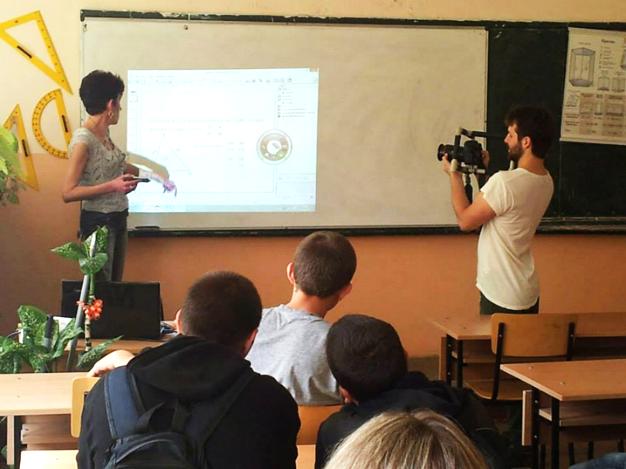 Училището разполага с 7 жични и безжични интерактивни дъски, които осигуряват сигурност, удобство и мобилност в обучителния процес.
Учителите разполагат с 26 лаптопа и 11 проектора, допринасящи за качествена работа на целия педагогически колектив.
МАТЕРИАЛНА БАЗА
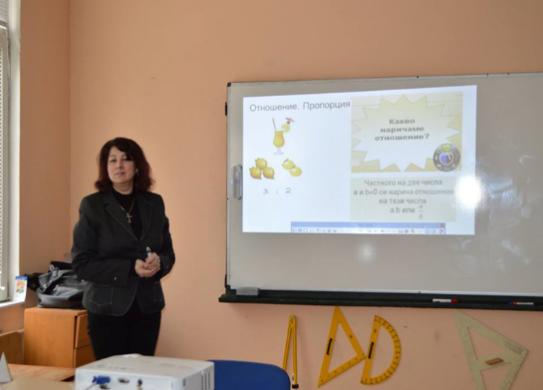 По Националната програма “Осигуряване на съвременна образователна среда“ на Министерския съвет – Модул  “Подобряване на условията за лабораторна  и експериментална  работа“ са обновени и кабинетите по биология, химия и физика.
ИЗНЕСЕНИ УРОЦИ - ЗЕЛЕНО УЧИЛИЩЕ
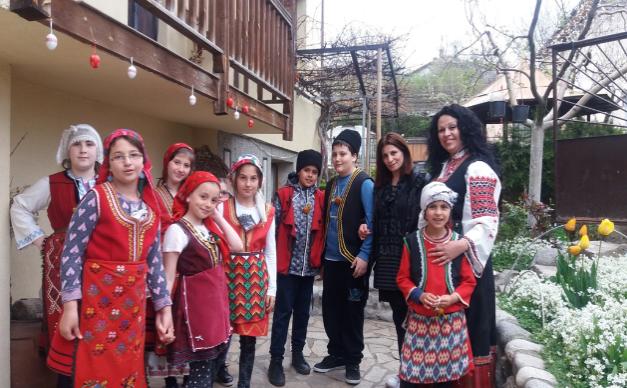 IIIа,  IVа,б,в, VIа клас бяха на Зелено училище в с. Баня, Разложко. Те се запознаха с “История славянобългарска”, посетиха църквата в с Добърско, облякоха се в народни носии и имаха урок по народни танци в къща за гости “Дешка“.
УРОК – НАЦИОНАЛЕН ИСТОРИЧЕСКИ МУЗЕЙ
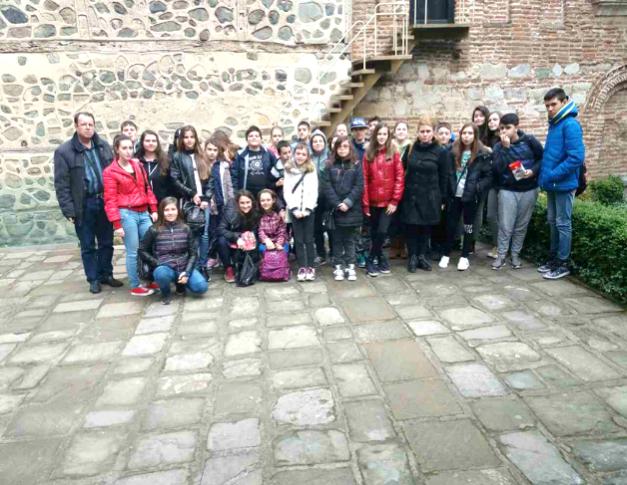 На 31. март 2017 г. учениците от  5  и 6 класове на 15. СУ „А. Мицкевич”, придружавани от г-жа Елена Николова и г-н Евгени Ганчев проведоха екскурзия с учебна цел по маршрут 15. СУ – Национален исторически музей, Боянската черква, Храм-паметник «Свети Александър Невски, Базилика «Света София»;
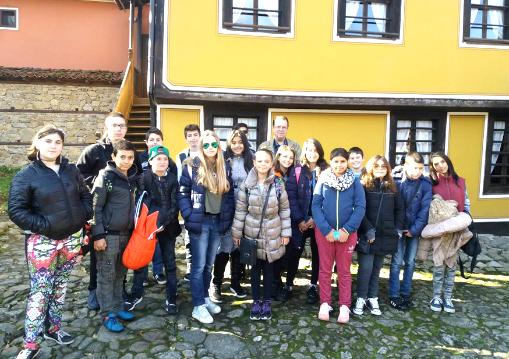 Уроци за миналото на българската духовност и национален бит
Учениците от 5, 6 и  7 клас на 15. СУ „А. Мицкевич“ проведоха еднодневна екскурзия до Земенския манастир – гр. Земен – гр. Брезник.

В Копривщица бяха изнесени уроци за Димчо Дебелянов и Любен Каравелов.
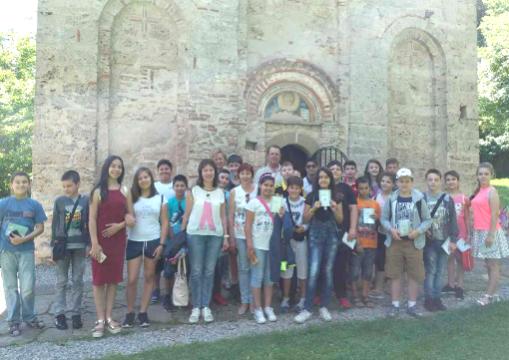 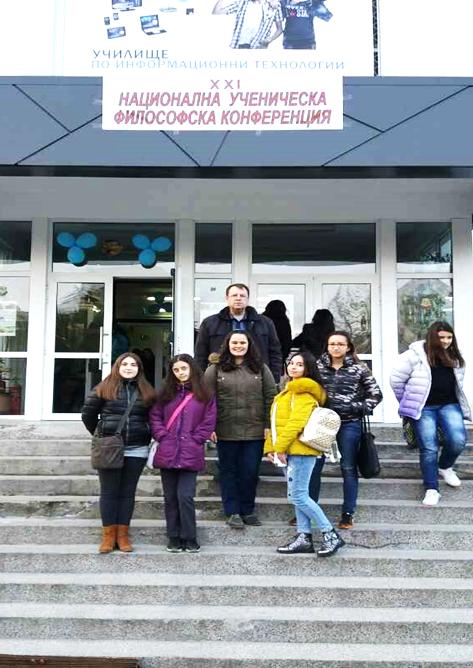 ФИЛОСОФСКА КОНФЕРЕНЦИЯ - БУРГАС 2017 г.
На 16 и 17 март в град Бургас се проведе XXI национална ученическа философска конференция „Човек – свят”, в която  за пореден път взеха активно участие ученици от нашето 15 СУ „А. Мицкевич”.
Всички ученици от 15 СУ се представиха достойно в благородната надпревара, а седмокласничките получиха и отличия – Елиза Първанова – второ място и сребърен медал, Ариета Иванова – поощрителна награда за оригинално творчество.
СЪСТЕЗАНИЕ – „SPELLING BEE“
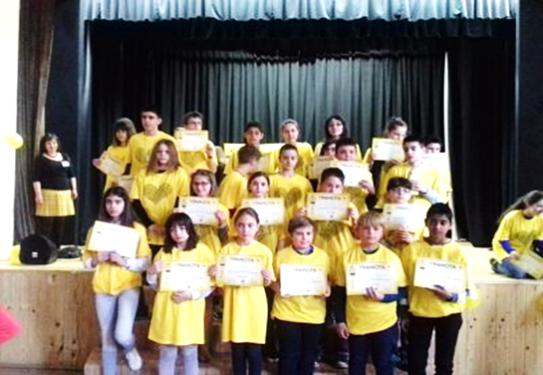 За поредна годиина нашите победители, 1-во място – Николета Миладинова и 2-ро място – Виктория-Александра Василева представиха достойно нашето  училище на регионалното състезание по правопис на английски език - Spelling Bee, проведено в читалище "Средец", гр. София. 
 Състезанието се провежда в подкрепа на обучението по английски език като чужд в българските училища.
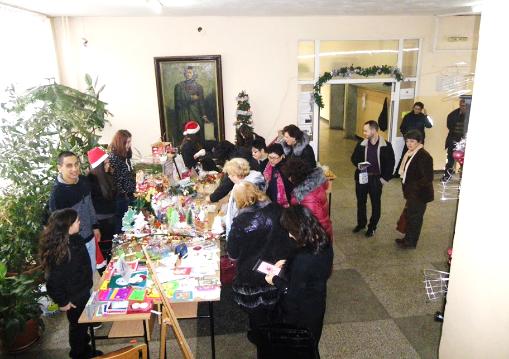 БЛАГОТВОРИТЕЛЕН КОЛЕДЕН БАЗАР
Тази година отново ще се проведе традиционния Коледен базар, на който ще бъдат представени картички, сувенири, коледни украшения, кулинарни изкушения и още много други неща, ръчно изработени от нашите ученици и техните родители.
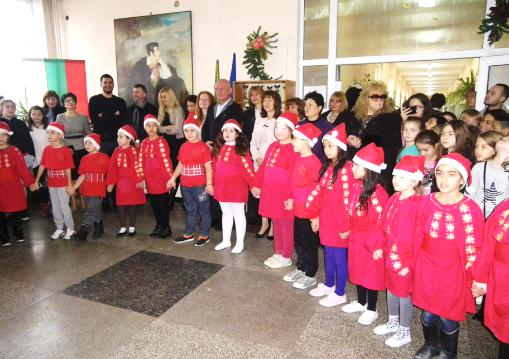 Ден на отворените врати
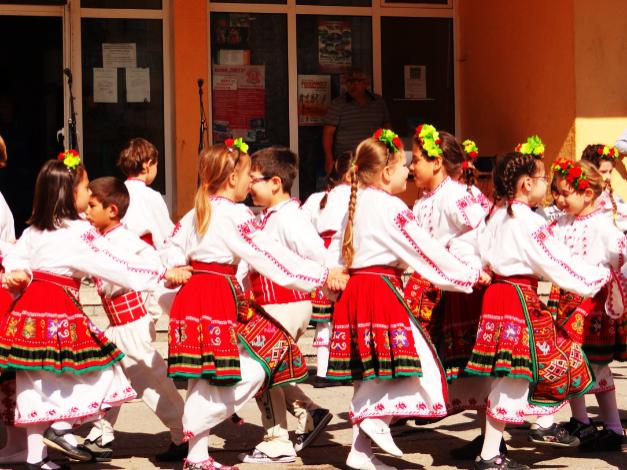 На 26 март Благовещение беше отбелязан патронният празник на училището с Ден на отворените врати.
15. СУ „Адам Мицкевич“ спечели проект за иновативно училище.
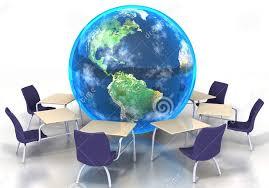 Продължава работата по проектите “Твоят час“,  “Училищен плод“;
Училището активно участва в проектите: “Поезията като приятел“, „Успели българи“, европейски проект “Висла – европейска река”.
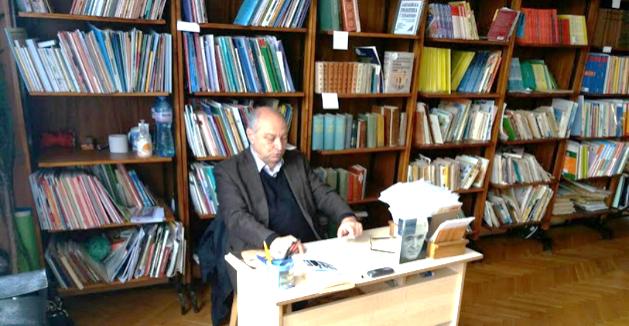 Проекти „Поезията като приятел”
На 09.11.2017 г. (четвъртък) ученици от XI клас на 15.  СУ заедно с учителя им по български език и литература г-н Евгени Ганчев проведоха среща с литературния критик и поет Максим Максимов във връзка с проекта на Столична община „Поезията като приятел”.
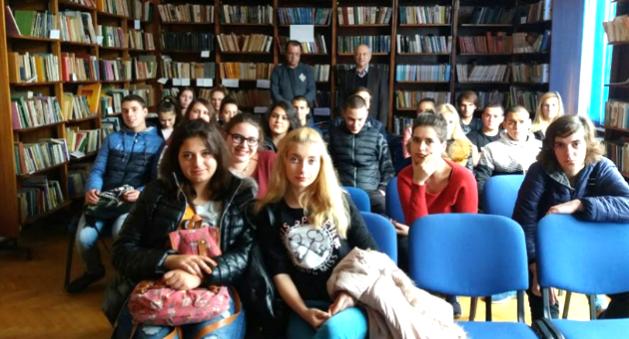 Европейския проект “Висла – европейска река“
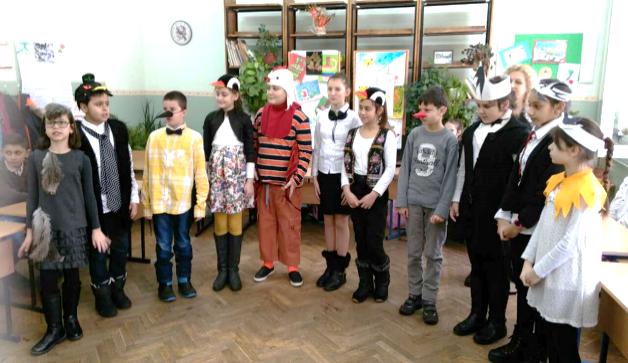 Включихме се в европейския проект “Висла – европейска река“ съвместно с Полския културно–информационен център.
Учениците от 15. СУ “Адам Мицкевич“ подготвиха рецитал по стихове на Юлиан Тувим – “Птиче гнездо“.
НАГРАДИI-во място на Национално ученическо състезание
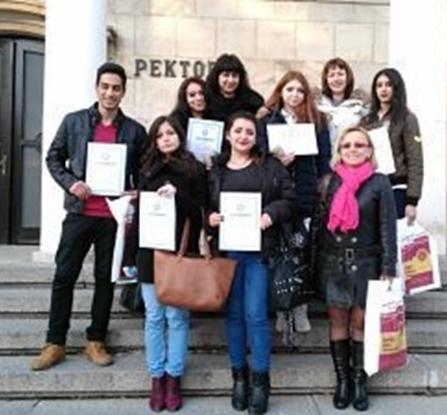 На 17.02.2017 г. в Стопанска академия „Димитър Ценов“ - град Свищов, Национално ученическо състезание, в което участваха ученици от 11 и 12 клас на 15. СУ „Адам Мицкевич“ в направление „Мениджмънт академия“.
Първо място спечели ученичката от 12. клас на 15. СУ „Адам Мицкевич“ Елена Светославова Ковачева.
II- ра награда – «НА УЧИТЕЛЯ С ЛЮБОВ»
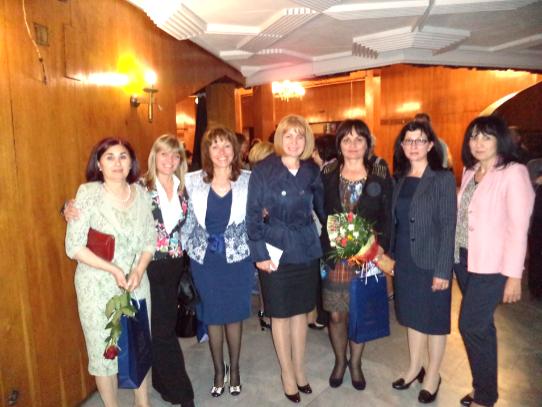 Румяна Михайлова от X клас получи втора награда, а Ариета Иванова от VII а клас – поощрителна награда.

Директорът на училището, г-жа Ваня Минева бе наградена от министъра на образованието с грамота за социално  партньорство.
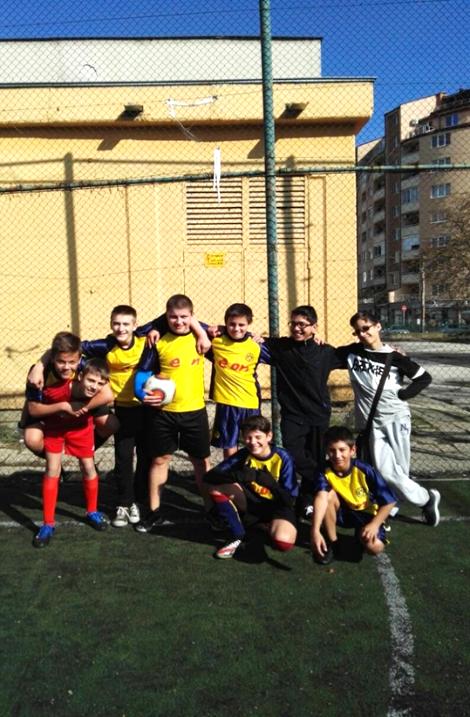 I-во място – ЗЛАТЕН МЕДАЛ
Отборът на 15. СУ „Адам Мицкевич”, с треньор Йорданка Митева спечели първо място и златен медал в районното състезание по футбол.
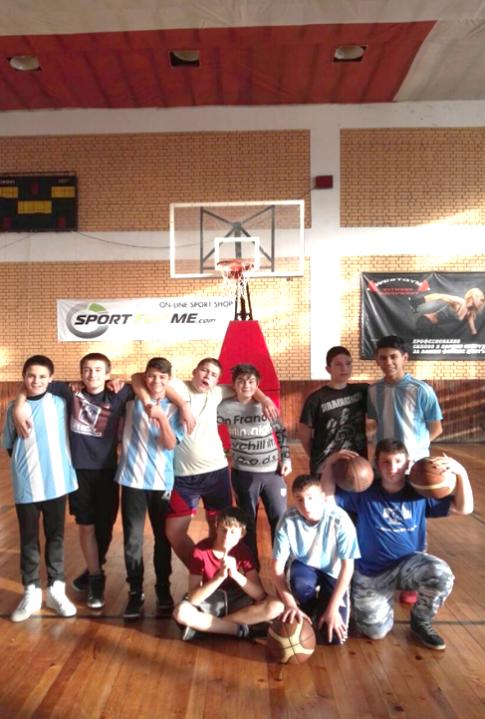 Поздравления за второто място на баскетболния турнир на стадион "Локомотив"!
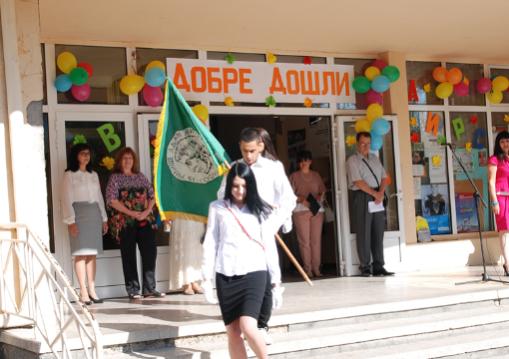 Първият училищен звънец
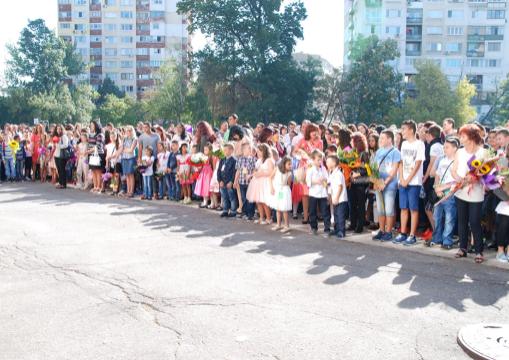 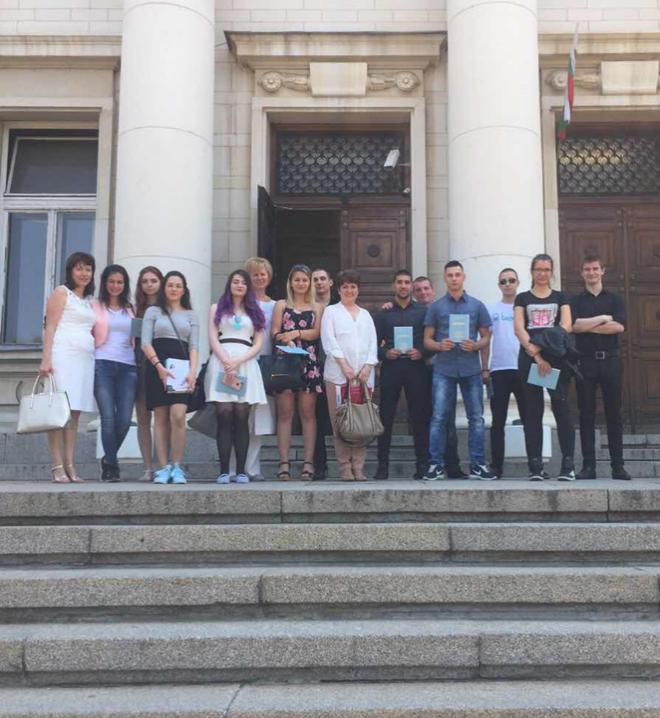 АБИТУРИЕНТИ
Връчване на дипломите за завършен XII клас в СУ „Св. Климент Охридски“.
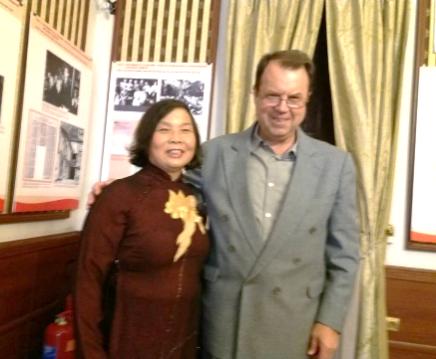 Сътрудничество с ПОЛСКОТО ПОСОЛСТВО, ПОЛСКИЯ КУЛТУРЕН ИНСТИТУТ и  ВИЕТНАМСКОТО ПОСОЛСТВО
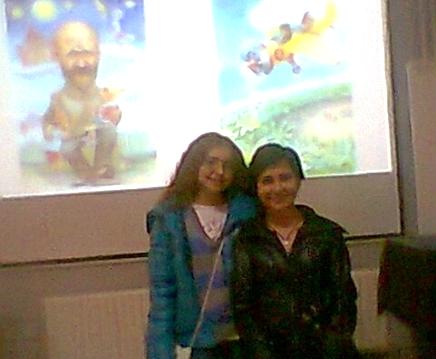 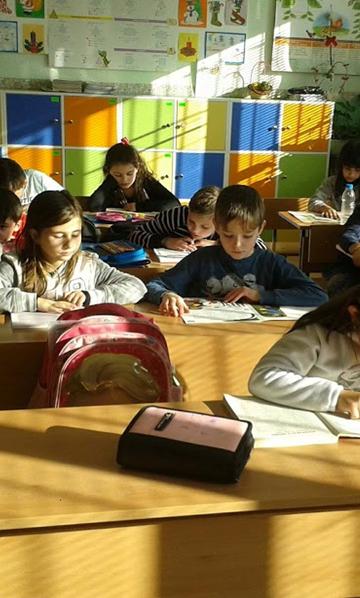 ИЗВЪНКЛАСНИ ДЕЙНОСТИ
Нашето училище се включи в инициативата и всеки клас организира различни мероприятия и дейности.
МОН организира и провежда Национална седмица на четенето в периода от 11 до 15 декември 2017 г.
Учениците от втори "А" клас четат любими откъси от книги, анализират героите в тях с поощрителната подкрепа на класния ръководител  г-жа Илонка Крумова.
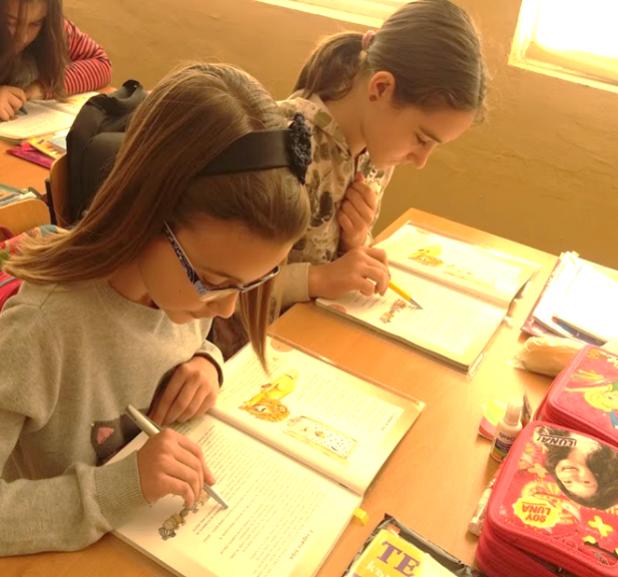 Учениците от 4 а клас с класен ръкиводител г-жа Мария Трайкова  проведоха състезание за  "Най-добър четец".
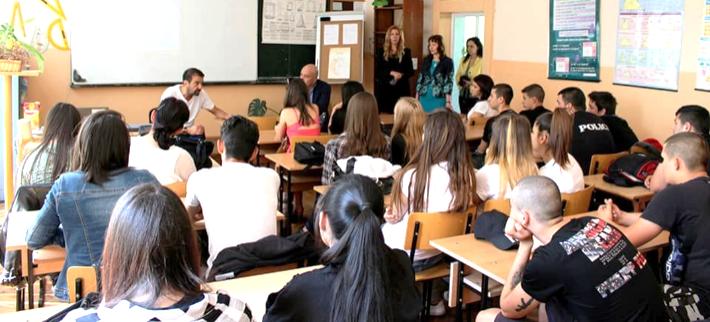 Кампания „Успели българи дават личен пример“ – среща
с Боби Ваклинов, Богомил Грозев, Ники Кънчев, Костадин Филипов, Кристина Кръстева, Бояна Бояджиева, арх. Пламен Мирянов и Искрен Иванов
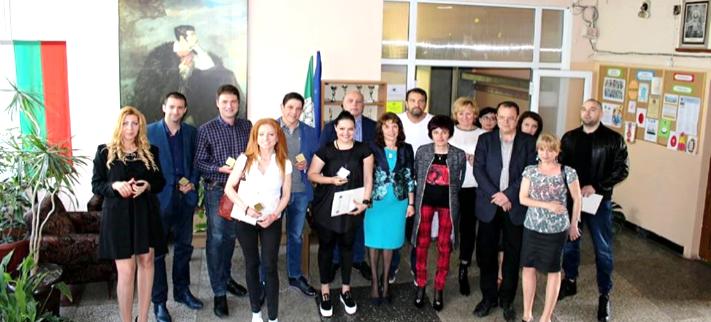 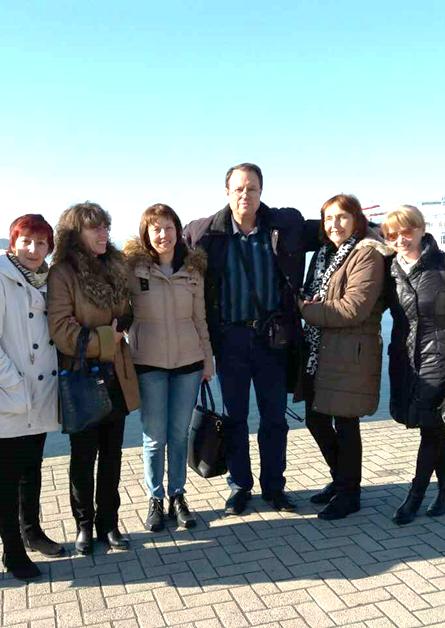 ПРОФЕСИОНАЛНО УСЪВЪРШЕНСТВАНЕ
Учителите от 15. СУ “Адам Мицкевич “ продължиха своето професионално усъвършенстване с обучение в Охрид и Тирана. Голяма част от учителите се включиха и  в обучение за придобиване на ПКС. Организирано бе обучение на тема “ Разпознаване на насилието и ситуациите на децата в риск, превенция и работа с проблема “.
ДИСКУСИЯ на тема “Не на агресията“
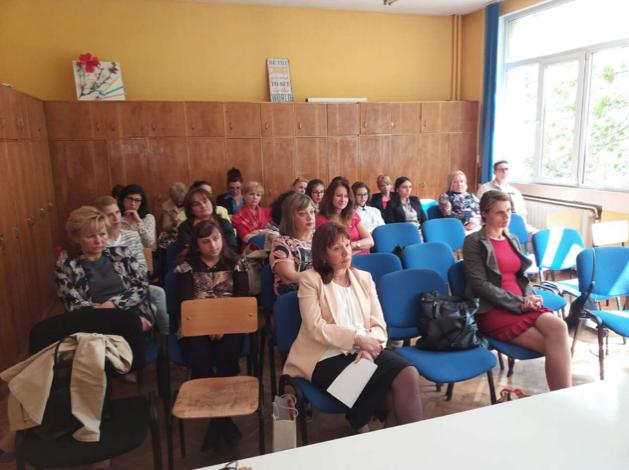 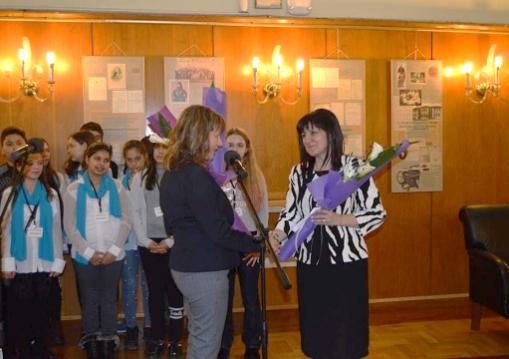 Ученици от 15. СУ - специални гости в Народното събрание
На 14.02.2018 г.  по покана на Анна Александрова - народен представител, специални гости   на Народното събрание бяха ученици и преподаватели от 15. СУ „Адам Мицкевич“. Председателят на Народното събрание г-жа Цвета Караянчева посрещна над 40 деца и   техните  класни ръководители  в Клуба на народния представител.
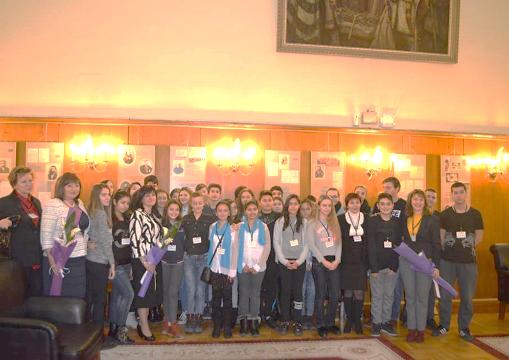 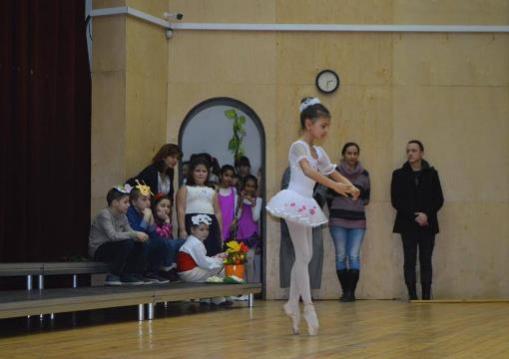 15. СУ „Адам Мицкевич“ представи концерт-спектакъл по повод 140 години от Освобождението на България.
Знанията на учениците от проект „Твоят час“ и други извънкласни форми бяха представени пред новите ни приятели от проект „Моасон“ по темата: „Включване, принципи на равнопоставеност, постоянство в училище, отваряне към Европа“.
Богатата програма включваше изпълнения на хор „Вечният извор“;
Децата  показаха знанията си по полски език със сценката „Птиче радио“, балет Диверсо покори публиката със своя танц.
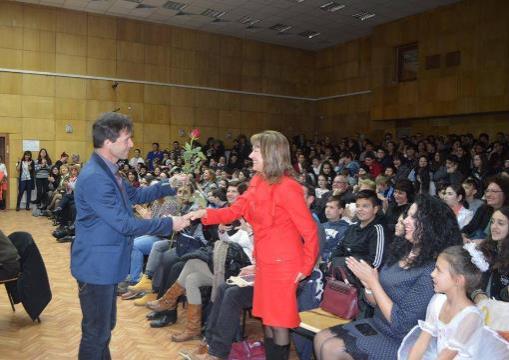 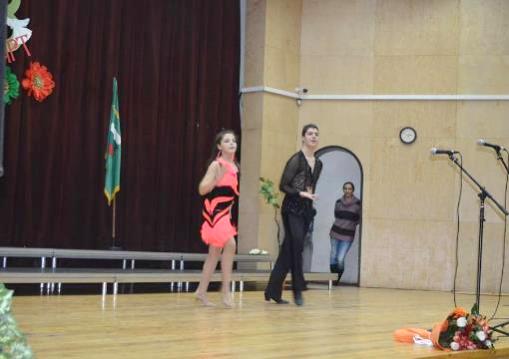 Първокласниците показаха какво са научили в часовете по английски език от проект „Твоят час“. 
Румяна Александрова и Йордан Гоцев показаха невероятна грация и изящество със своя модерен танц. Фолклорен ансамбъл „Боговица“ закри концерта с китно българско хоро.
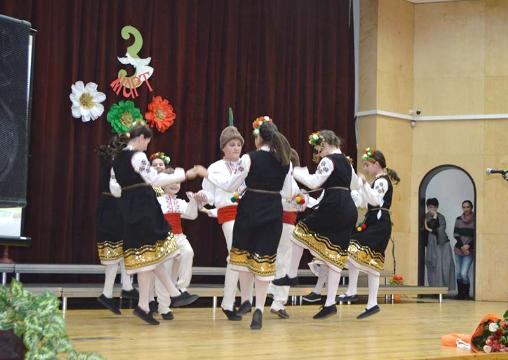